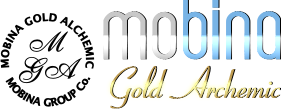 تولید کننده انواع مصنوعات               طلا ، جواهر و شمشمطابق با استانداردهای جهانی
مشخصات امنیتی
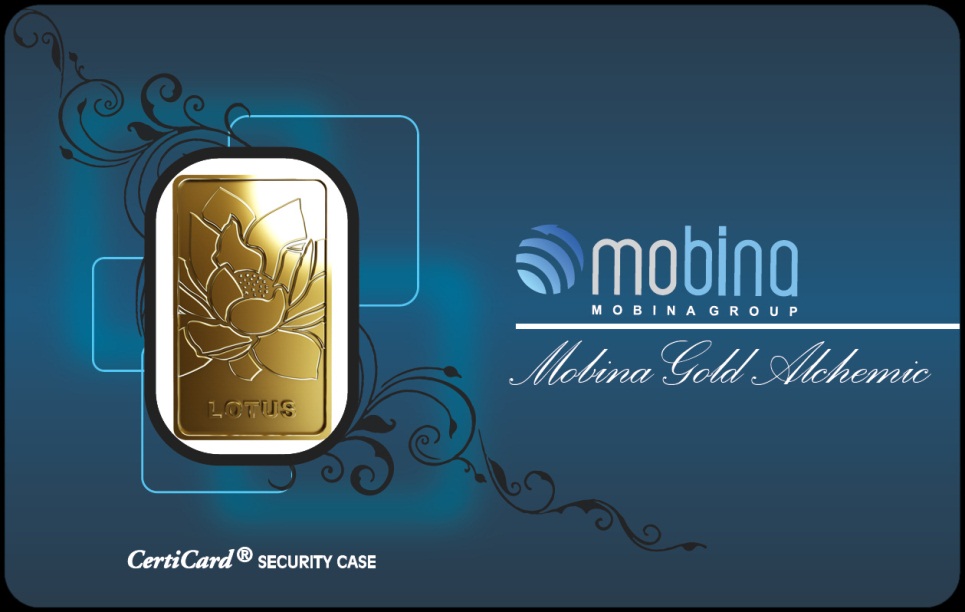 محصولات دارای بسته بندی با یک پلمپ امنیتی بوده که برروی محصول قرار گرفته و در مقابل اشعه ماورا بنفش UV RAY و یا هرگونه باز شدن پلمپ حساس می باشد .
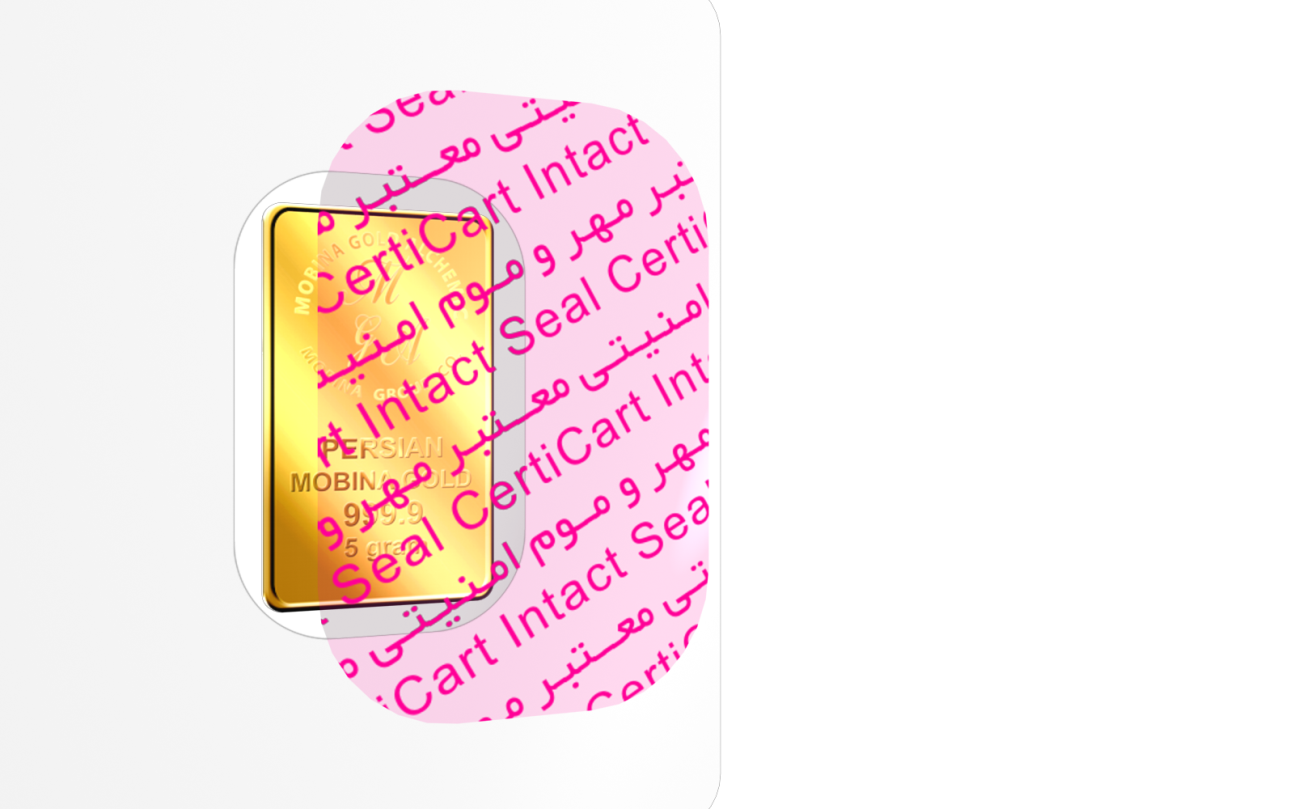 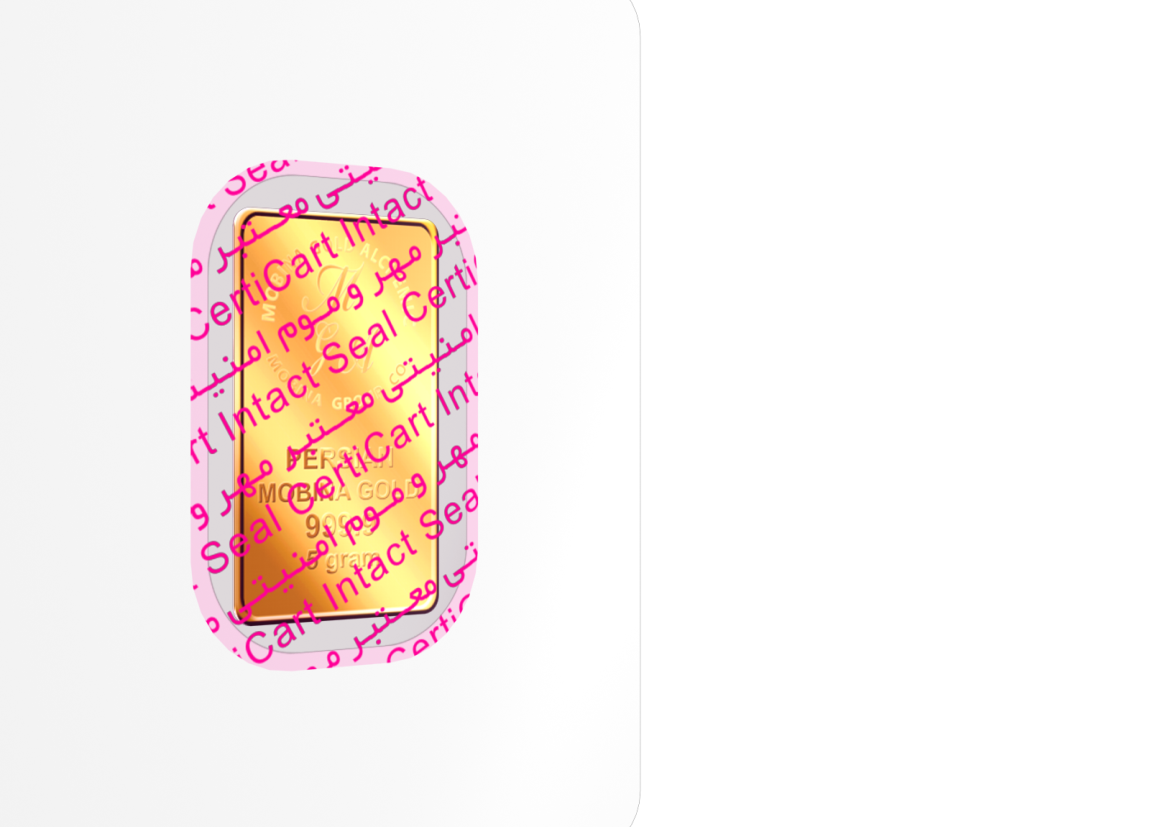 سیستم امنیتی بالا در مقابل اشعه ماورا بنفشUV RAY
در صورت قرارگیری در زیر نور  UV عبارت ((مهر و موم امنیتی معتبر))                    روی قسمت شفاف پشت کارت پدیدار میگردد
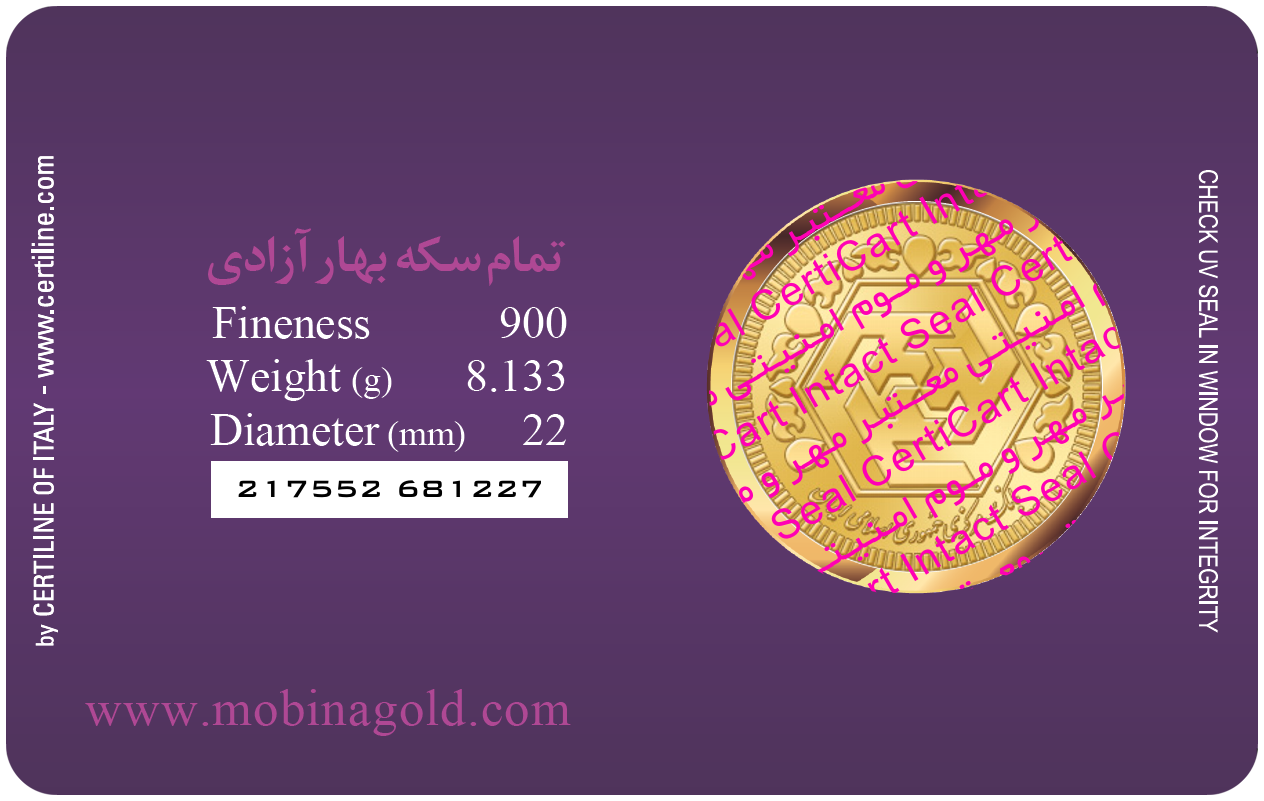 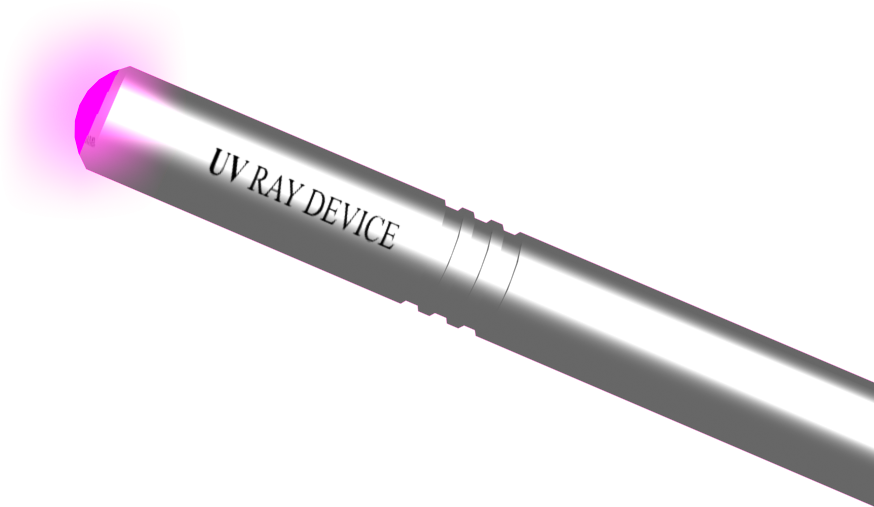 در صورت باز شدن محصول و پارگی پلمپ قسمت شفاف محصول کدر دیده شده و پارگی پلمپ در زیر نور UV دیده می شود .
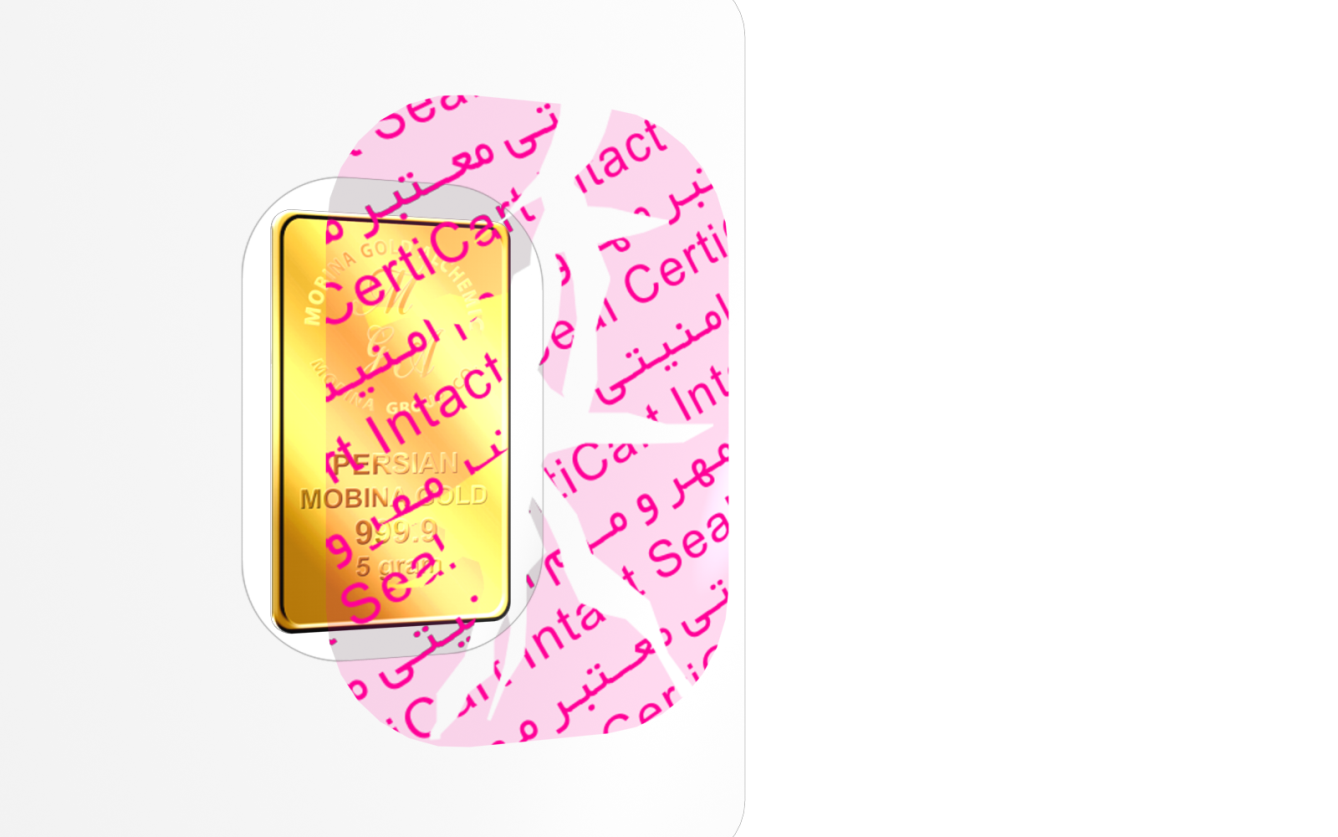 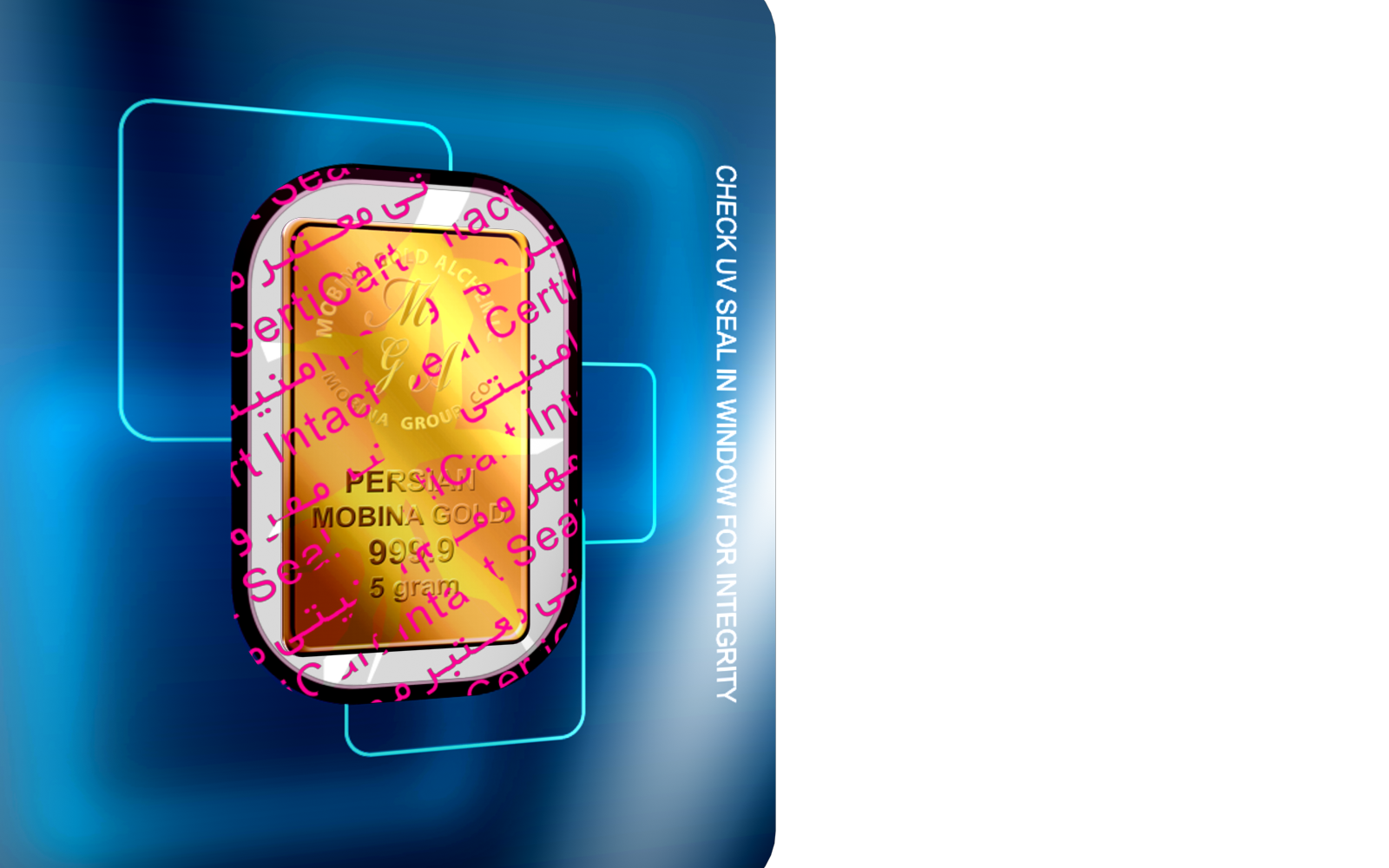 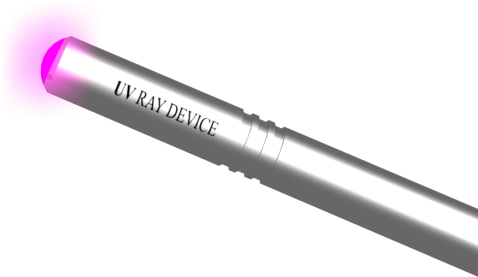 این محصول دارای یک بارکد بوده که خریدار می تواند جهت اطمینان از اصالت این محصول ،این کد را به شماره 30005897 پیامک کرده و مشخصات محصول را بصورت پیامک دریافت نماید .
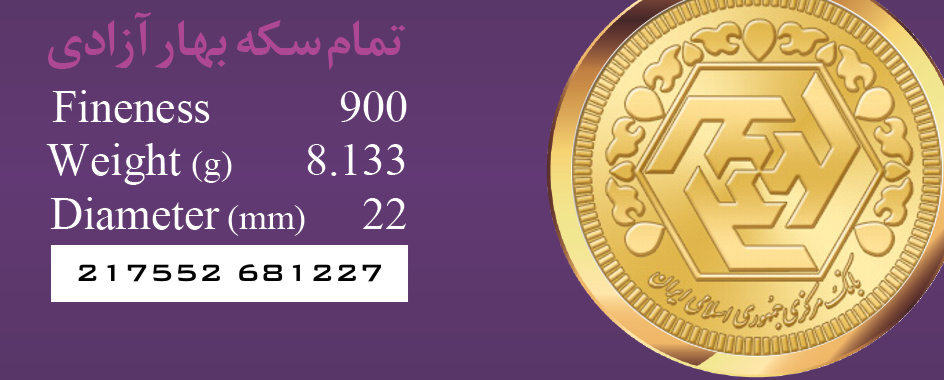 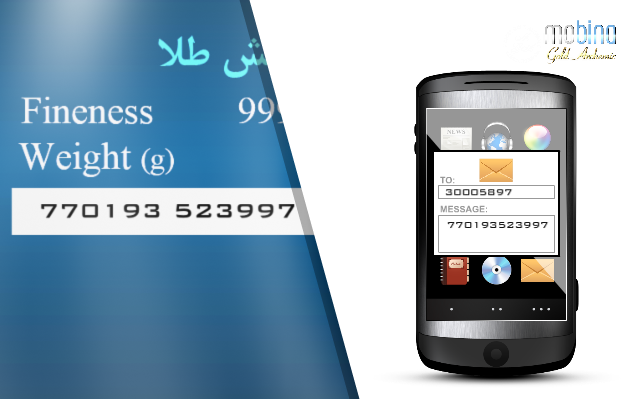 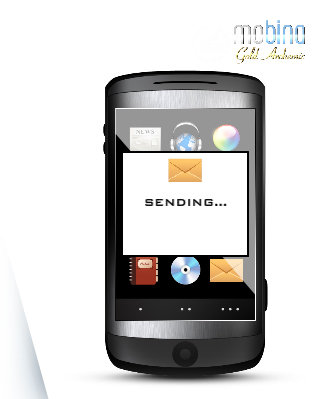 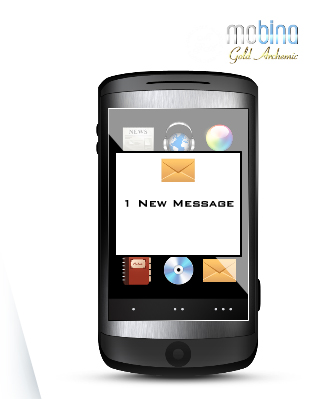 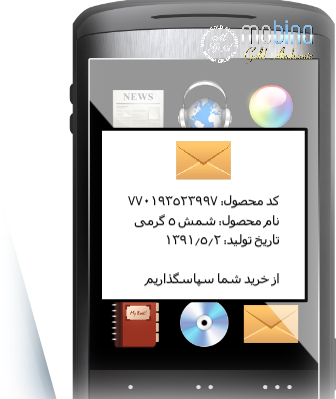 مشخصات محصول دریافت میگردد.
خریدار همچنین می تواند بارکد این محصول را جهت اطمینان از اصالت آن، در سایت شرکت به آدرس اینترنتی www.mobinagold.comوارد کرده و مشخصات محصول را مشاهده نماید .
بارکد را در این قسمت وارد کرده و دکمه ثبت را کلیک می نماییم .
کلیه اطلاعات جهت اطمینان از اصالت محصول بر روی صفحه ظاهر میگردد
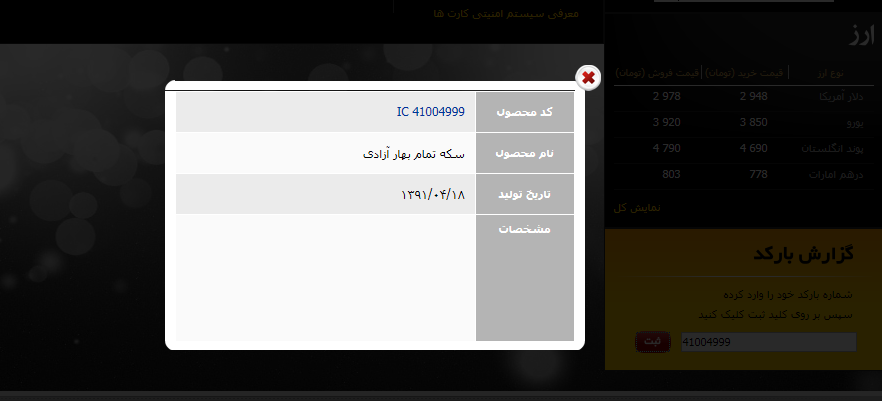 خریداران در این حالت ضمن آگاهی از مشخصات محصول ، با این پیامک در سایت شرکت مبینا ثبت نام کرده و می توانند در قرعه کشی خودرو شرکت نمایند .
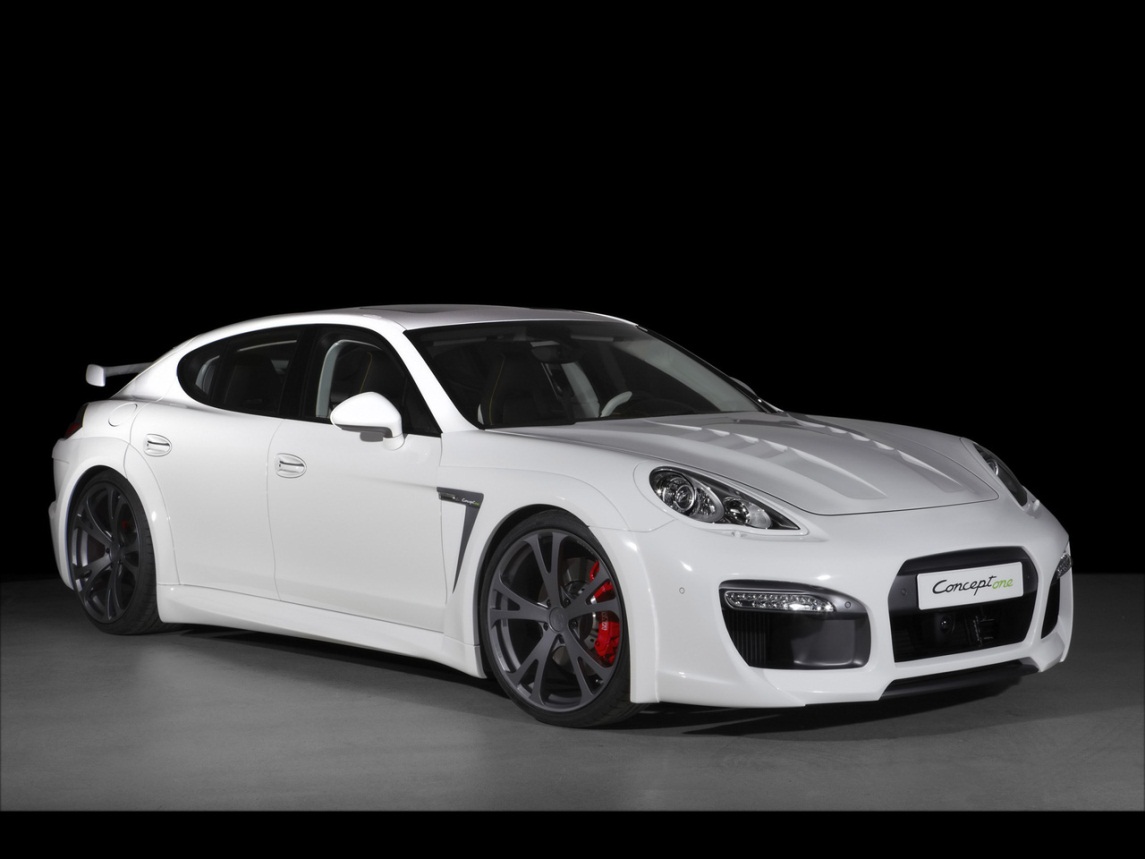 مبینا طلا
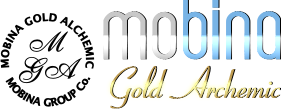